স্বাগতম
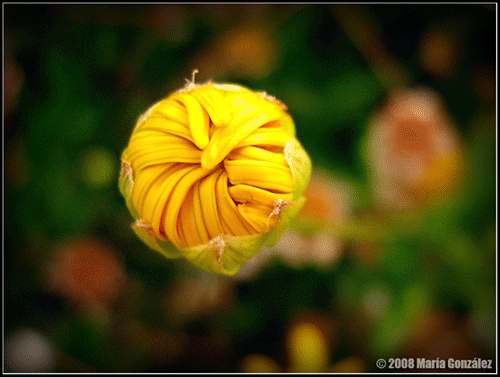 প্রমিলা দেবনাথ
প্রধান শিক্ষক 
বড়েঙ্গা সরকারি প্রাথমিক বিদ্যালয়   
কেশবপুর, যশোর
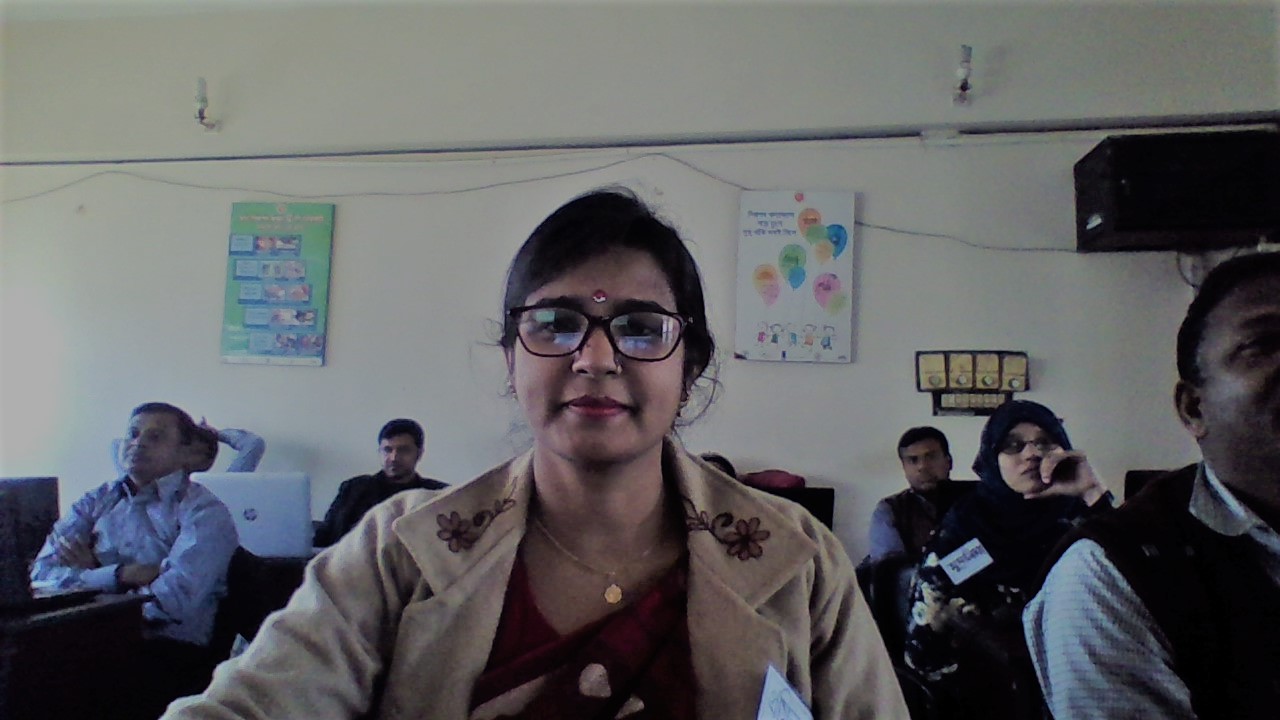 পাঠ পরিচিতি
বিষয়:প্রাথমিক গণিত
শ্রেণি:৫ম
পাঠ শিরোনাম:জ্যামিতি
পাঠ্যাংশ:আয়ত,বর্গ
শিখনফল
২৯.১.১ সামান্তরিক,রম্বস,আয়ত ও বর্গের আকৃতি অনুসারে পৃথক পৃথকভাবে সাজাতে পারবে।
২৯.৩.১  সামান্তরিক,রম্বস,আয়ত ও বর্গের বৈশিষ্ঠ্য সম্পর্কে জানবে এবং এদের পার্থক্য চিহ্নিত করতে পারবে।
[Speaker Notes: এই স্লাইডটি হাইড থাকবে।]
উপকরণ
পাঠ্য পুস্তক,আয়ত,বর্গের মডেএ,পাঠ্যবই সংশ্লিষ্ট ছবি
[Speaker Notes: এই স্লাইডটি হাইড থাকবে।]
এসো আমরা ছবি দেখি
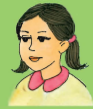 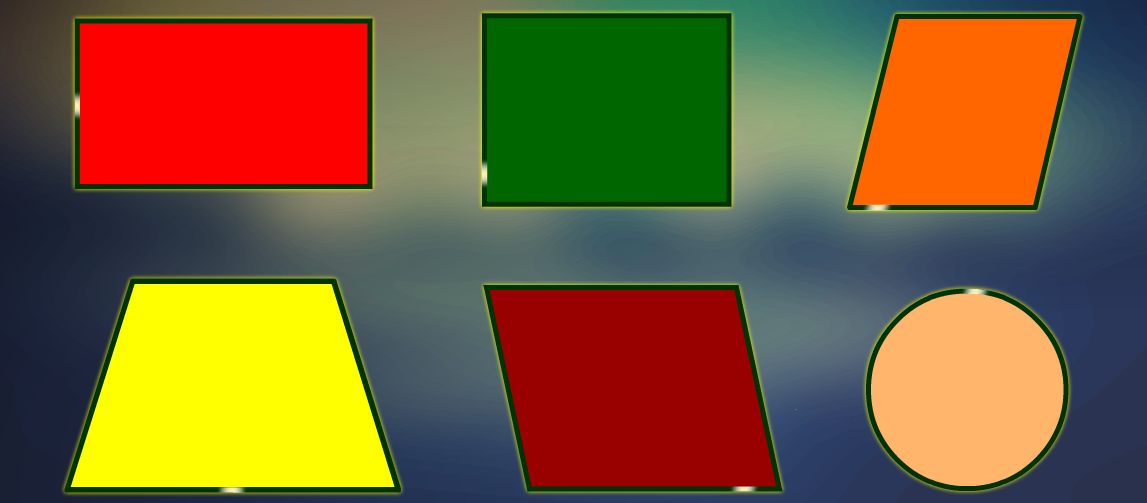 আয়ত ও বর্গ
আজকের পাঠ
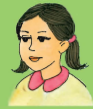 বাস্তব পর্যায়
আয়ত ও বর্গের মডেলের সাহায্যে আয়ত ও বর্গের মিল,অমিল,বাহু ও কোণগুলোর বৈশিষ্ট্য সম্পর্কে শিক্ষার্থীদের ধারণা পেতে সহায়তা দেব।
আয়ত ও বর্গের
কোণগুলোর মিল: 
১।কোণের সংখ্যা ৪টি
২।বিপরীত কোণদ্বয়
 পরস্পর সমান।
৩।প্রত্যেকটি কোণের মান ৯০ডিগ্রী
আয়ত ও বর্গের
বাহুগুলোর মিল: 
১।বাহুর সংখ্যা ৪টি 
২।বিপরীত বাহুদ্বয়ের দৈর্ঘ্য 
পরস্পর সমান।
পরের পাঠে আয়ত ও বর্গের আরো মিল অমিল জানতে পারবে।
অর্ধবাস্তব পর্যায়
[Speaker Notes: এই স্লাইডটি হাইড থাকবে।]
এসো আমরা ছবি দেখি
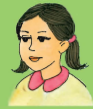 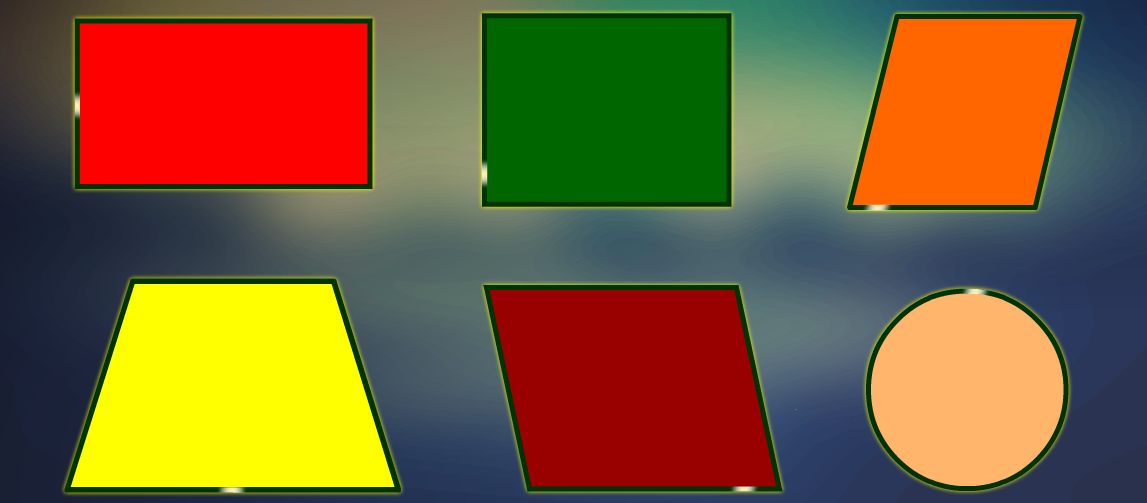 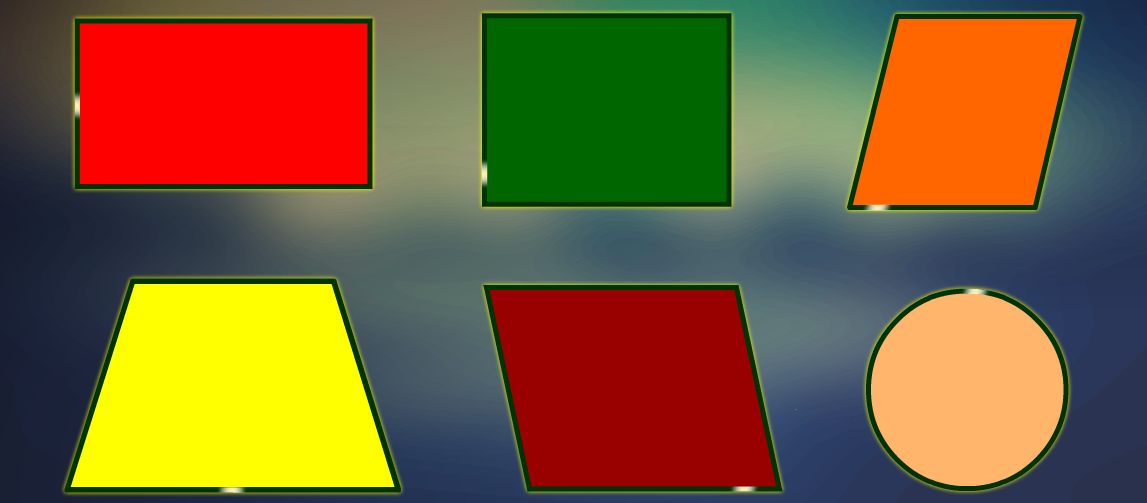 আয়ত
বর্গ
[Speaker Notes: এই স্লাইডটি হাইড থাকবে।]
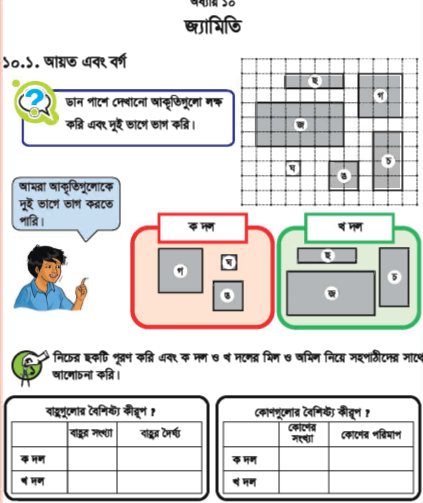 গ
ছ
আমরা ডান পাশে দেখানো আকৃতিগুলো পর্যবেক্ষণ করি এবং দুই ভাগে ভাগ ক রি।
জ
চ
ঘ
ঙ
ক দল
খ দল
চ
ছ
গ
ঘ
জ
ঙ
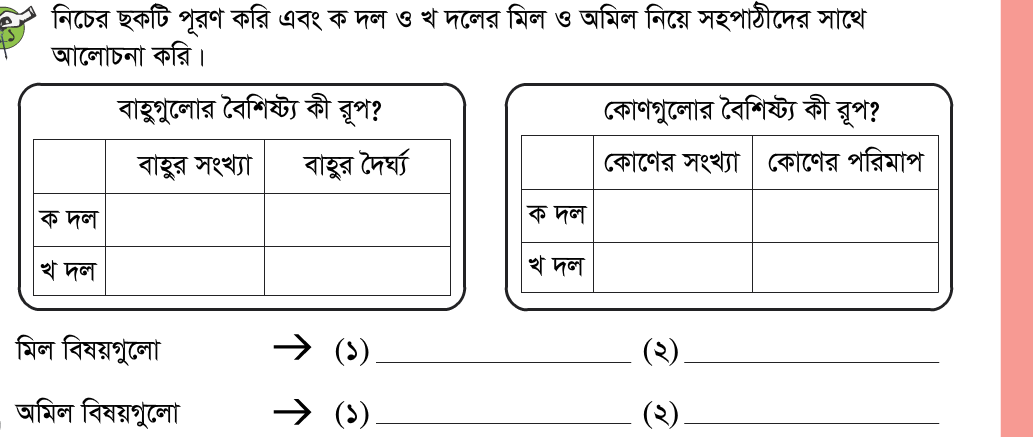 বস্তুনিরপেক্ষ পর্যায়
[Speaker Notes: এই স্লাইডটি হাইড থাকবে।]
জ্যামিতি বক্সের জ্যামিতি আকৃতির বস্তু ও পেন্সিলের সাহায্যে অঙ্কণ করো ।বাহু এবং কোণগুলোর বৈশিষ্ট্য লেখ। 
     
ক দল          আয়ত 
খ দল        বর্গ
মূল্যায়ন
[Speaker Notes: এই স্লাইডটি হাইড থাকবে।]
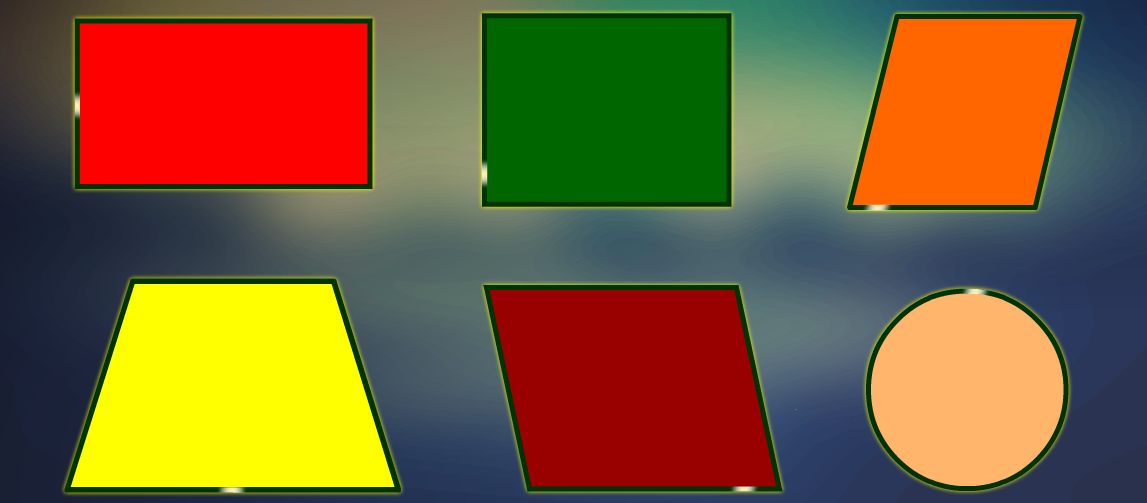 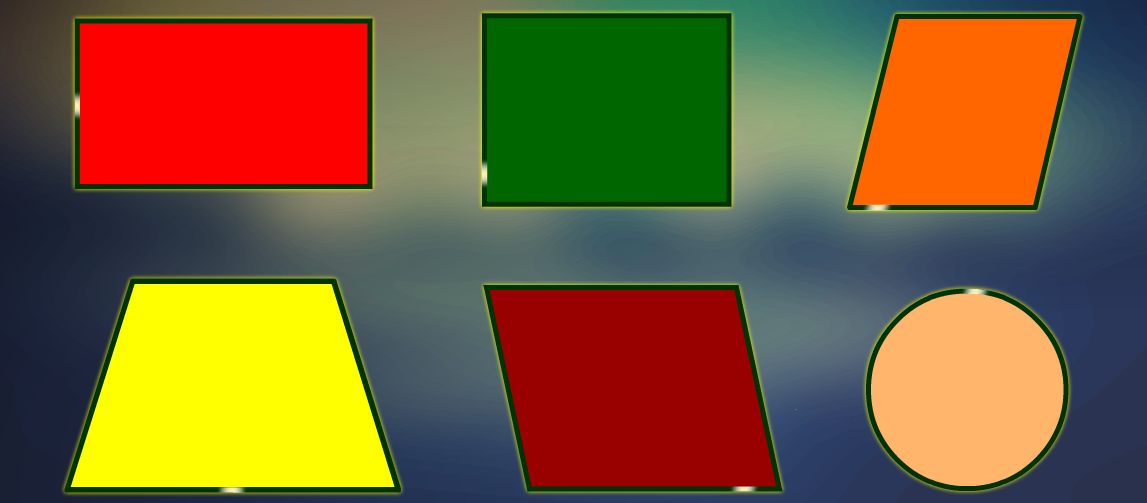 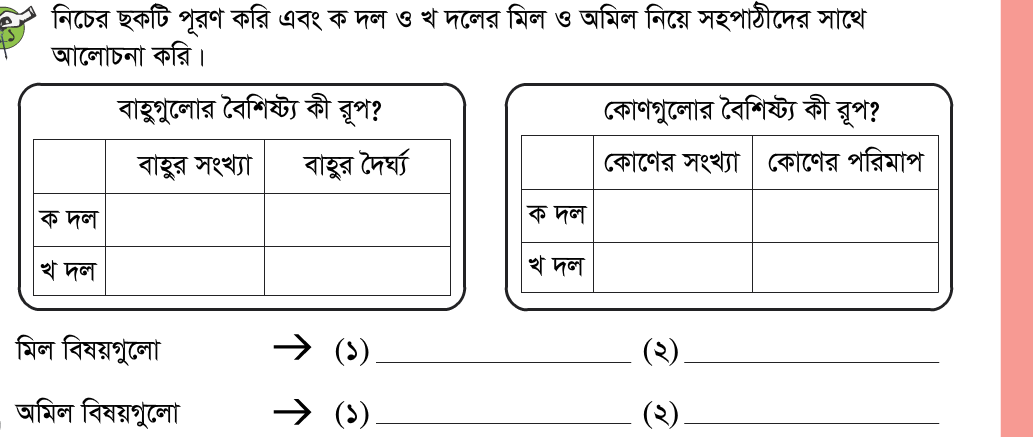 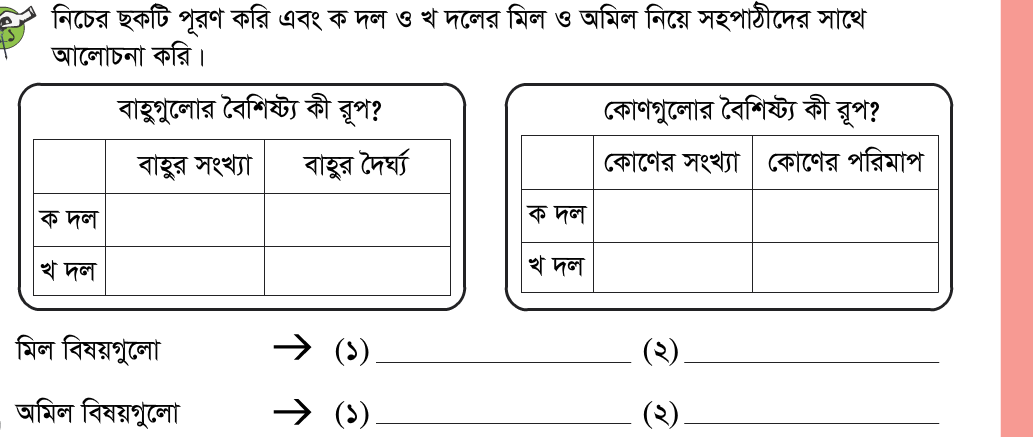 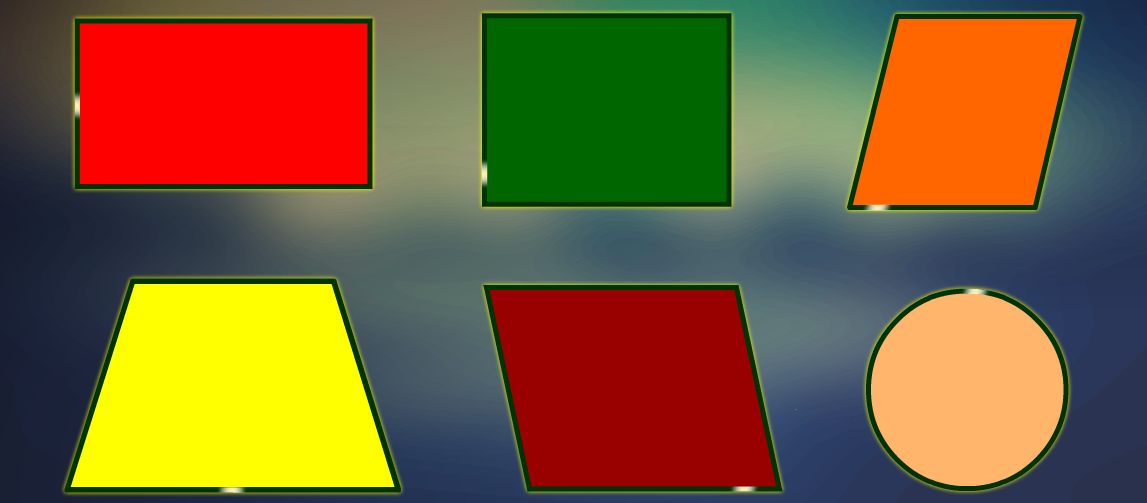 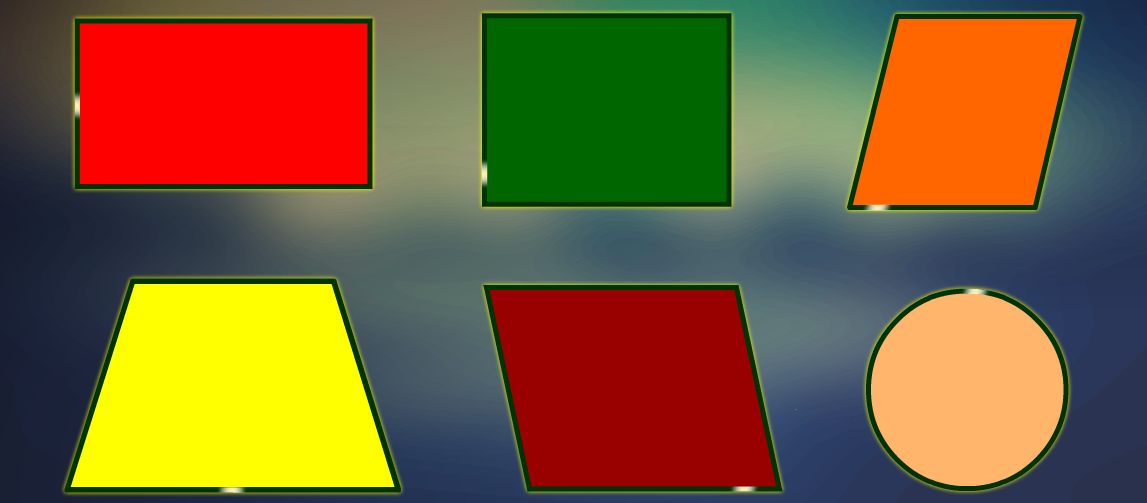 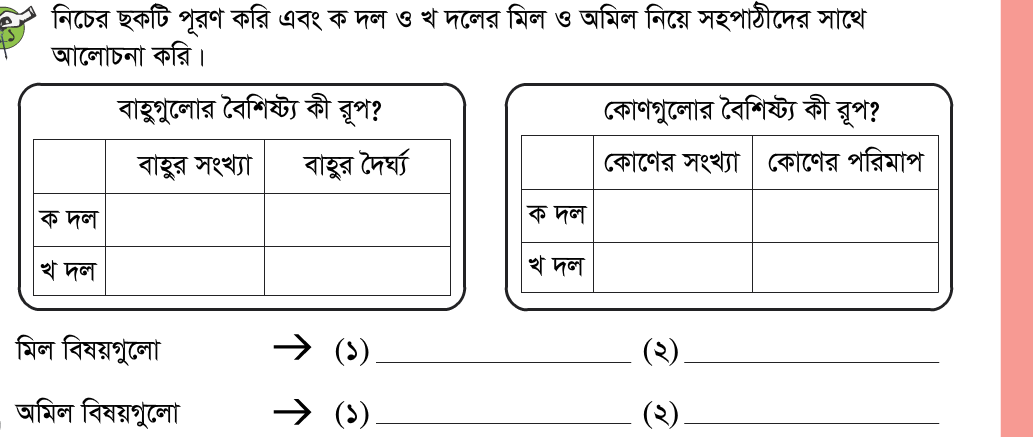 শিক্ষক-শিক্ষার্থীর কাজ
বইয়ের ১০০ পৃষ্ঠা  দেখ
বাড়ির কাজ
আয়ত ও বর্গ অঙ্কণ করে, আয়ত ও বর্গের ২টি মিল ও অমিল লিখে আনবে।
ধন্যবাদ
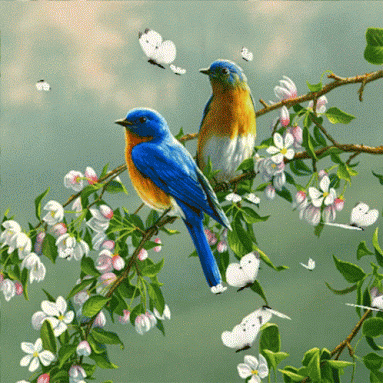